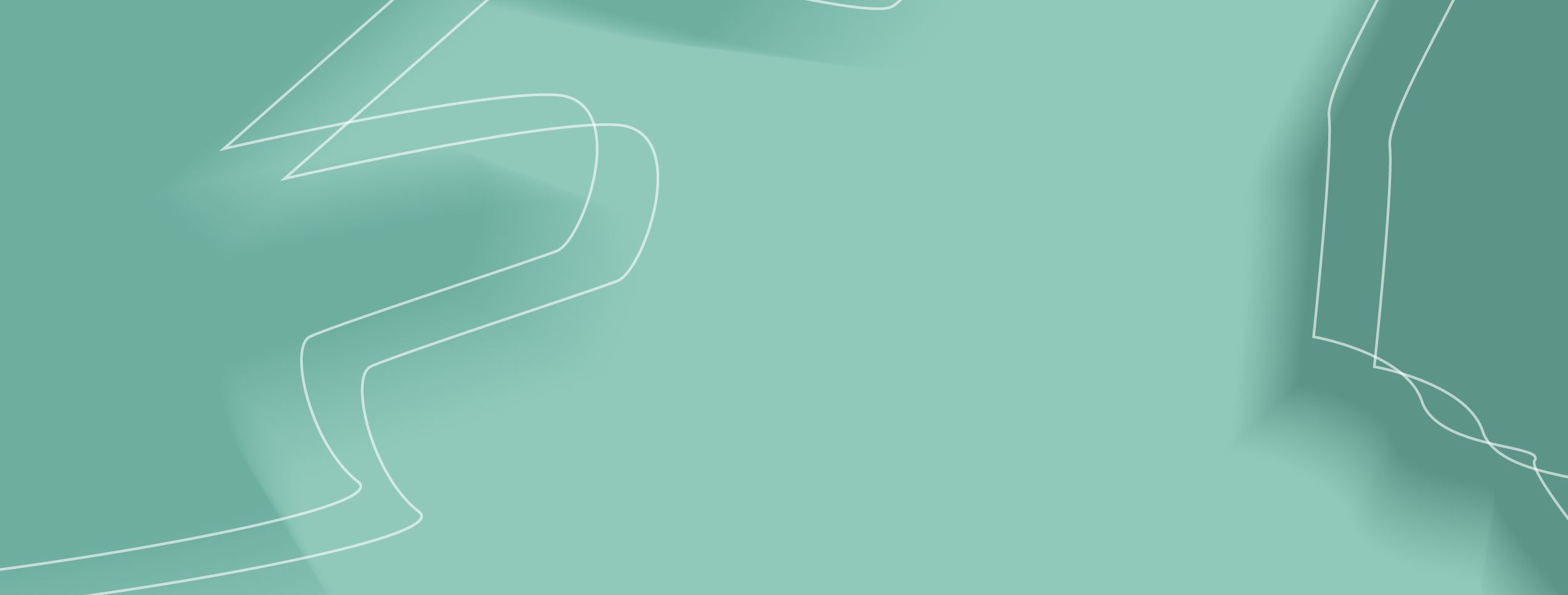 Schools National Funding Formula Implementation 2020-21 – Schools Consultation
28th November & 5th December 2019
David KirvenStrategic Lead – Finance Business PartneringAlex AllenbyCommercial Accountant
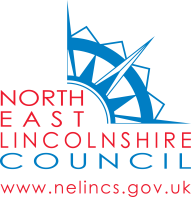 National Position (1)
Chancellors Spending Round Statement – 4th September announced:
Nationally Schools budgets will increase by:
2020-21 - £2.6bn
2021-22 - £4.8bn
2022-23 - £7.1bn
Separate to that each year the government will provide almost £1.5bn of funding to compensate schools for the increased cost of employer pensions
National Position (2)
Nationally an additional £700m put into the High Needs Block.
Nationally an increase of £66m in Early Years spending to increase the hourly rate
Summary of the changes for the 2020-21 funding formula (1)
The Government has confirmed its intention to implement the hard NFF but no date has been set yet.
Government will ensure that per pupil funding can rise in line with inflation (1.85%). Schools that are attracting their core NFF allocations will benefit from a 4% increase in funding formula values in nominal terms. An exception to this is free schools meals which will be increased by inflation.
Minimum per pupil funding levels have increased to £3,750 for all primary schools and £5,000 for all secondary schools. The Primary level will increase to £4,000 in 2021-22.
The minimum per pupil funding levels has been confirmed as a new mandatory factor.
Summary of the changes for the 2020-21 funding formula (2)
The funding floor factor has been set at 1.84%.
There will be no NFF gains cap so that all schools attract their full allocations.
Mobility Funding in the NFF to LA’s has been applied using a formulaic approach.
LA’s have the flexibility to set a local Minimum Funding Guarantee (MFG) between +0.5% and +1.84%.
The Teachers Pay grant and the Teachers Pension contributions will be paid separately from the NFF in 2020-21
Summary of the unchanged matters for the 2020-21 funding formula (1)
The schools block will remain ring fenced but LAs will be able to transfer up to 0.5% of their schools block funding with the agreement of their Schools Forum.
No other changes to the allowable factors excepted as detailed above, Minimum per pupil funding factor. 
Minimum AWPU’s remain (£2,000 per primary pupil, £3,000 KS3 & KS4).
Proportion of funding allocated through pupil led factors retained at 80%.
Consultation requirements with schools is unchanged from last year
Summary of the unchanged matters for the 2020-21 funding formula (2)
Redetermination of budget shares still not permitted
School Forum approval for centrally retained and delegated funding remains and needs to be voted on by the eligible members. 
DSG Account balances in deficit reporting requirements unchanged. The LA needs to prepare a report advising how it intends to bring the account back into balance. This report must be shared with the Schools Forum.
2019-20 position refresh (1)
Adopted all NFF factor unit values except:
Primary AWPU - £3,050 (£303 above NFF)
Secondary KS3 AWPU - £3,880 (£17 above NFF)
Secondary KS4 AWPU - £4,600 (£214 above NFF)
Primary Prior Attainment - £700 (£322 below NFF)
Had a MFG of +0.20%
Put 75.5% of the funding through AWPU (Basic Pupil Factors)
2019-20 position refresh (2)
Put 92.78% of the funding through Pupil led Factors
Allocated 99.61% of the Schools Block through the APT
Maintained the DfE benchmark Primary Secondary ratio 1 : 1.28
Proposed Approach (1)
Continue with using NFF values as far as possible. Primary prior attainment and AWPU KS3 will now be at NFF unit values.
Per pupil funding factor adopted prior to becoming mandatory
Put additional funding into AWPU’s. Current modelling is assuming:
Primary AWPU - £3,077 (£220 above NFF value)
Secondary KS4 - £4,700 (£139 above NFF value)
Proposed Approach (2)
Mobility Factor position – decided not to include as a factor as relatively low and uniform impact across the boroughs schools
MFG to be set at +1.84%. All schools will keep the gains the formula generates
As in 2019-20 no top slice for the growth and falling roles fund is to be applied.
Apply the sparsity factor using the same methodology as it is calculated in the LA’s DSG allocation
Proposed Approach (3)
Not request a top slice from the Schools Block in respect of High Needs pressures
The approach will lead to a fully allocated indicative schools block of £104m.

Caveats
Modelling based on October 2018 school census data so the financial position will change, and
The allocation doesn’t include the growth factor. We have modelled on the basis the amount will be the same as 2019-20 but this needs to be confirmed
Work undertaken
Schools Forum met on the 11th November to discuss this matter, the proposed approach and initial modelling. 
Consultation sessions with schools
Formal Schools Forum scheduled for the 10th December where an update will be provided and the annual funding decisions – centrally retained / de-delegations will be held.
Working on the final model following the release of the October 2019 Census data and final DSG allocations in December 2019.
Schools Forum Working Party set up for January 2020 to go through final model and receive comment and sign off?
Timetable (1)
Timetable (2)
High Needs Block pressures
Financial Context
In 2017-18 the High needs Block overspent by £0.6m (the first overspend in the history of NELC
In 2018-19 the High Needs Block overspent by £1.1m.
In 2019-20 the High Needs Block is projected to overspend by £1.1m
Based on this the projected position of the DSG Contingency Account at the 31st March 2020 is estimated to be fully spent.
The reserves will be gone and unless the financial position can be stabilised we will be moving towards DSG Account reporting territory
What is the LA doing?
Reviewing of out of area placements is continuous.
Valuing Care pilot
0-19 Phase 2 review
Residential / Educational facility

BUT
This will not deliver the savings quickly enough and demand and complexity of care increases are outstripping cost reductions.
Impact on Schools
Spreadsheet analysis
Questions
Do you agree with our proposed way forward on the Schools Funding Formula? If not what alternative proposal would you make?

Is your individual school intelligence that demand pressure around high needs has increased?

Are there any other solutions where we could significantly reduce costs quickly in respect of the high needs block quickly? If so what are these?